Tapu Sicil Uygulamaları Açısından Mahkeme Kararlarının İnfazı
Niyazi KÜTÜK
Tapu ve Kadastro Uzmanı
Tapu Dairesi Başkanlığı 
(Merkez ve Taşra Teşkilatı Tapu İşlemleri Birimi)
Anayasa Madde 138:
- 1. fıkra: “Hâkimler, görevlerinde bağımsızdırlar; Anayasaya, kanuna ve hukuka uygun olarak vicdanî kanaatlerine göre hüküm verirler.”

- 4. fıkra: “Yasama ve yürütme organları ile idare, mahkeme kararlarına uymak zorundadır; bu organlar ve idare, mahkeme kararlarını hiçbir suretle değiştiremez ve bunların yerine getirilmesini geciktiremez.”
2
6100 sayılı Hukuk Muhakemeleri Kanunu:
- 2. fıkra: “Kişiler hukuku, aile hukuku ve taşınmaz mal ile ilgili ayni haklara ilişkin kararlar kesinleşmedikçe yerine getirilemez.”
3
Mahkeme Kararlarının infazında yaşadığımız en önemli sorunlar:
1- Mahkeme kararlarının, taşınmazın güncel durumunu üzerinden verilmemiş olması,
2- Kararın hüküm kısmının net ve açık ifadeler içermemesi,
3- Tapu sicil uygulamalarıyla örtüşmeyen kararlar verilmesi,
4- Aynı taşınmaza ilişkin; birbirine çok yakın tarihlerde iki ayrı mahkeme kararı verilmesi (Birinin infazı diğerinin infazını imkansız hale getirmekte).
…
4
Mahkeme kararlarının infazında ortaya çıkan zorluklarda ne yapılmalı;
Her kararın kendine özgü niteliği göz önünde bulundurulmalı;
1– Taraflara kararın infazına ilişkin net olmayan durum açıklanarak 6100 sayılı Kanunun 305/1. maddesi kapsamında tavzih kararı alınması istenmeli,
2-   Konuyla ilgili mahkeme ile yazışma yapılması (görüş sorulması),
3-  Kararla tam olarak örtüşmeyen infaza ilişkin çözümün (ancak esasını bozmamak kaydıyla) uygulanabilmesi için tarafların/tarafın muvafakatının alınması,
4- Çözümsüzlüğün (Uygulanamazlığın) çok net olması durumunda, taşınmazın beyanlar hanesine belirtme yapılması, infaza yönelik taraflarca ısrarcı olunması durumunda ret kararı verilmesi veya görüş sorulması.
5
İhtiyati tedbir Şerhi Bulunan Taşınmazda İlamın İnfazı
 Üzerinde ihtiyati tedbir şerhi bulunan taşınmaz malla ilgili, başka bir davaya ilişkin olarak verilmiş bir mahkeme ilamının infazı talep edildiğinde, tedbiri koyduran mahkemeye, infazı istenen mahkeme ilamından söz edilerek infazında sakınca bulunup, bulunmadığının soru konusu edilmesi, sakınca bulunmadığının bildirilmesi halinde infaz edilmesi ve sonucundan tedbir koyduran mahkemeye bilgi verilmesi gerekmektedir. ( TKGM. 28.4.1992 T. 1711 sy. Talimat)
Mahkemece herhangi bir cevap ya da görüş bildirilmezse ?
6
ÖRNEK 1
- Tapu İptali ve Tescil
- Konu: Davacılar(… kişi) ve davalıların ortak miras bırakanı A’ dan kalan; 
(T1) taşınmazı, davalılar adına paylı olarak,
(T2) taşınmazı D kişisi adına tam tespit ve tescil edilmiştir.
-   Talep: Davalılar adına olan söz konusu taşınmazların tapu kayıtlarının iptali ile davacıların miras payları oranında tescili.
7
ÖRNEK 1
-Mahkeme Kararı:
Her iki taşınmaza ilişkin tapu kaydının iptali ile tarafların ortak miras bırakanı A’ nın mirasçıları adına tapuya tesciline.
- Yargıtay’ ın Bozma Kararı: 
1)Davada taraf olmayan  ve usulüne uygun istekte bulunmayan diğer mirasçılar adına iptal ve tescile karar verilmiş olması doğru değildir.
2)Talep edilenden fazlasına karar verilmiştir.
3)Davacıların payları oranında iptal ve tescile karar verilmeliydi.
8
ÖRNEK 1
-Yargıtay’ın bozma kararı üzerine verilen Mahkeme Kararı:
Davalılar adına olan kaydın iptali ile davacıların payları oranında tesciline. 

Soru: Davaya konu taşınmazların, davacılara denk gelen paylarının tescili sonrasında geriye kalan payların durumu nedir? (Mahkeme kararında belirlenmemiştir.)
9
ÖRNEK 1
-Tescil:
1. Durum: Miras bırakanın tüm mirasçıları adına (intikal gibi) tescil. (T)
2. Durum: Davacılar adına miras payları oranında tescil, geriye kalan payların davalılar üzerinde bırakılması. (GM)
3. Durum: Davacılar adına miras payları oranında tescil, geriye kalan payların miras bırakan A üzerinde bırakılması. (N)
10
ÖRNEK 2
- Tapu İptali ve Tescil
- Konu: kooperatif ile taşınmaz malikleri arasında kat karşılığı inşaat sözleşmesi akdedilmiş,
- sözleşme kapsamında inşa edilecek olan (edilen) bağımsız bölümlerden hangilerinin kooperatife bırakılacağının belirlenmiş,
- fakat bu bırakma/devir arsa sahiplerine ait bağımsız bölümlerin tamamlanmasından sonra teslimi şartına bağlanmış,
- davacı kooperatif tarafından, arsa sahiplerine ait bağımsız bölümlerin tamamlanmasına rağmen davalıların, kendisine bırakılacak bağımsız bölümlerin satış yetkisini içerir vekaletname vermeye yanaşmadıkları gerekçesiyle
- Mahkemesinde açılan tapu iptali ve tescil davası sonunda …
11
ÖRNEK 2
- Karar:
“… DAVANIN KABULÜ ile … parseller yönüyle davacıya SATIŞ YETKİSİNİN VERİLMESİNE, …”
12
ÖRNEK 2
- Tescil:
1. Durum: “dava konusunun tapu iptali ve tescil olmasına karşın buna yönelik bir hüküm kurulmayarak davalı adına kayıtlı taşınmazların tapu iptali kararı verilmeden anılan kooperatife nasıl satış yetkisi verildiğinin anlaşılamadığı ve bu anlamda tereddüt hasıl olduğundan…” soru konusu edilmiştir.
13
ÖRNEK 2
- Tescil:
2. Durum: “kooperatife bırakılması kararlaştırılan taşınmazların iptali ve davacı adına tesciline yönelik yeni bir mahkeme kararı alınması,
- alınamıyorsa (alınamaması durumunda) beyanlar hanesine belirtme…”
14
ÖRNEK 2
- Tescil:
3. Durum: “… davacıya satış yetkisi verildiği ve bu satış yetkisinin vekaletname gibi düşünülerek hükmen … Kooperatifi adına tescil edilmesi …“
15
ÖRNEK 2
- Tescil:
4. Durum: “… tapu iptal ve tescil davasına ilişkin kararın hüküm kısmının, tescil hükmü içermeyip satış yetkisi verilmesine dair hüküm içermesinin, kararın uygulanması ve buna dayanarak işlem tesisine engel bir husus olmadığı ve bu anlamda; hüküm kısmında satış yetkisi verilen bağımsız bölümler yönünden mahkeme kararının, davacıya satış yetkisi veren bir vekaletname gibi değerlendirilerek bu kapsamda yapılacak satış talebinin karşılanması…”
16
ÖRNEK 3
Menfi Tespit Davası
Konu:
- Taşınmaz üzerinde ihtiyati tedbir ve haciz şerhleri bulunmaktadır.
- Karar: “… davacının hükmedilen alacağını karşılayacak oranda davalı şirket adına tapuya kayıtlı taşınmazların  tapu kaydı üzerine davacı lehine kanuni ipotek hakkı bulunduğunun TESCİLİNE…”
- Mahkeme kararında ipotek işlemine esas; rehin miktarı ve süresine ilişkin net bir bilgi bulunmamaktadır. 
- Tapu Müdürlüğünce beyanlar hanesine hükme ilişkin belirtme yapılmıştır.
17
ÖRNEK 3


- Talep: İpotek tesisine ilişkin esasların kararda bulunduğu iddiasıyla İpoteğin tescili.
18
ÖRNEK 3
Tescil
1. Durum: Kararda rehin miktarı ve süresine ilişkin net bir bilgi bulunmamaktadır. Bu anlamda söz konusu mahkeme kararı yorumlanarak ipotek faiz oranı, miktarı ve süresi ile diğer hususlar (6100 sayılı Hukuk Muhakemeleri Kanununun 297/2. maddesinin hükmü nedeniyle) belirlenemez.
- Bu durumda talep konusu kanuni ipotek tesisinin gerçekleştirilmesi için Tapu Sicili Tüzüğünde ifade edilen, ipoteğe ilişkin hususların açık ve net olarak; yoruma mahal bırakmayacak şekilde, bu hususların belirlenmesine yönelik 6100 sayılı Kanunun 305/1. maddesi kapsamında tavzih kararı alınması gerekir.
19
ÖRNEK 3
Tescil
2. Durum: Bununla (1. durum ile)  birlikte; tapu kaydında mevcut ihtiyati tedbirlerden dolayı ilgili mahkemelere konu detaylı bir şekilde açıklanarak yazışma yapılması ve 
- yazıda ihtiyati tedbire konu davalarda karar verilip verilmediği,
- karar verilmiş ise kararın kesinleşip kesinleşmediğinin,
- ve ayrıca ihtiyati tedbir şerhlerinin talep edilen ilamın infazını önleyici nitelikte verilmiş bir ihtiyati tedbir olup olmadığı hususlarının soru konusu edilmesi,
- alınacak cevabi yazılarda; ihtiyati tedbir şerhlerinin talebe konu ilamın infazını önleyici nitelikte verilmiş bir ihtiyati tedbir mahiyetinde olmadığı ve bununla birlikte karar verilmediği belirtilmiş ise ilamın infazı, 
- karar verilmiş ancak kesinleşmemiş olduğu belirtilmiş ise beyanlar hanesine kararın varlığı yönünde belirtme yapılarak ilamın infazı,
- ve her iki halde de ilamın infazı sonucunda M.K.nun 1019. maddesi uyarınca ilgili mahkemelere bilgi verilmesi, 
- ancak cevabi yazıda kararın verildiği ve kesinleştiği belirtilmiş ise kararların içeriğinin ve kararların kesinleşme tarihlerinin irdelenerek işleme yön verilmesi gerektiği ve
- İlamın infazı aşamasında ayrıca 6183 sayılı Kanunun 73. maddesi taşınmaz malikinin tasarrufunu engellediğinden kamu hacizleri yönüyle ise M.K.nun 705. maddesine istinaden söz konusu talebin ilamın infazına yönelik olması nedeniyle, infazı talep edenin icrai ve kamu hacizlerinin varlığını bilerek kararın infazını talep etmesi …
20
ÖRNEK 3
Tescil
2. Durum Özeti: “İhtiyati tedbirlerden dolayı ilgili mahkemelere konunun detaylı bir şekilde açıklanarak yazışma yapılması ve ihtiyati tedbire konu davalarda karar verilip verilmediği, karar verilmiş ise kararın kesinleşip kesinleşmediği gibi hususların soru konusu edilmesi sonrasında alınacak cevaplara göre veya kararların kesinleşme durumları ve içeriklerinin irdelenerek işlemlere yön verilmesi ve infazı talep edenin icrai ve kamu hacizlerinin varlığını bilerek kararın infazını talep etmesi halinde kanuni ipotek tesisi talebinin karşılanması”
21
ÖRNEK 3
Tescil
3. Durum:
- Kanuni ipotek tesisi/tescili talebinin mahkeme kararına dayanması,
- Tapu siciline hakim olan aleniyet ilkesi gereği, söz konusu tedbirlerin varlığından ve taşınmaz üzerindeki tüm takyidatlardan kanuni ipotek hakkına ilişkin kararı veren mahkemenin (dolayısıyla kanuni ipotek hakkı lehtarının) haberdar olduğu (olması gerektiği) karinesi,
- Kanuni ipotek tescilinin yapılmayarak bazı hususlar (yukarıda sayılan)  yönüyle mahkemeye soru konusu edilmesi ve mahkemelerden gelecek cevapların tapu müdürlüğünce değerlendirilerek işlemlere yön verilecek olması hususunun; tapu müdürlüğünü, tedbir koyan mahkemelerin kararları ile kanuni ipoteğe ilişkin karar veren mahkemenin kararı arasında bir değerlendirme ve üstünlük irdelemesi yapacak bir konuma sokması,
- Tedbir koyan mahkemelerden gelen cevabi yazıların hangi usul ve esasa göre değerlendirileceğinin net olmaması ve ayrıca bu değerlendirmenin tapu müdürlüğünü mahkemelerin üstünde bir konuma sokacak olması,
- Ayrıca taleple bağlı olan tapu müdürlüğünün ihtiyati tedbir koyan mahkemelerin yapmakta olduğu yargılamaların son durumunu sorgulaması gibi bir görevinin mevzuatımızda öngörülmemiş olması,
- Yargıtay 14. Hukuk Dairesi Başkanlığının 2009/2142 E. Ve  2009/5473 K. Sayılı kararında da;  ‘İhtiyati tedbir şerhinin varlığına rağmen tesis edilen ipotek hakkının yolsuz tescil niteliğinde olduğu kabul edilemez. Ancak bu durumda ipotek alacaklısı ihtiyati tedbir koydurandan sonra hak sahibi olabilecektir.’ denilmesi ve bu anlamda tapu sicilinde takyidatların ve hakların birbirine üstünlüğünün belirli usul ve sıraya tabi olması
- gibi nedenlerle;
- (Özet) tavzih kararı alınması suretiyle kanuni ipoteğin tescil edilmesi ve sonrasında ihtiyati tedbirleri koyan mahkemeler ile kamu hacizlerini koyan idarelere ve diğer hak sahiplerine Türk Medeni Kanunu’ nun 1019. maddesi kapsamında bildirimde bulunulması gerekir.
22
Uygulanamayan mahkeme kararları ya da hatalı olduğu düşünülen mahkeme kararını uygularsak?
Tapu Sicil Muhafızının cevabı:
- Hakime bir şey olmaz ama benim başıma her şey gelebilir (1007)
23
4721 sayılı Türk Medeni Kanunu
Madde 1019: Tapu memuru, ilgililerin bilgisi dışında yaptığı işlemleri onlara tebliğ etmekle yükümlüdür. 
İlgililerin bu işlemlere karşı itiraz süresi, kendilerine yapılan tebliğ tarihinden işlemeye başlar.

- İyimser ve rahat bakış açısı: Mahkeme ne hüküm eyledi ise uygularım 1019’ a göre de bilgi veririm; gerisini muhatabı düşünsün.
24
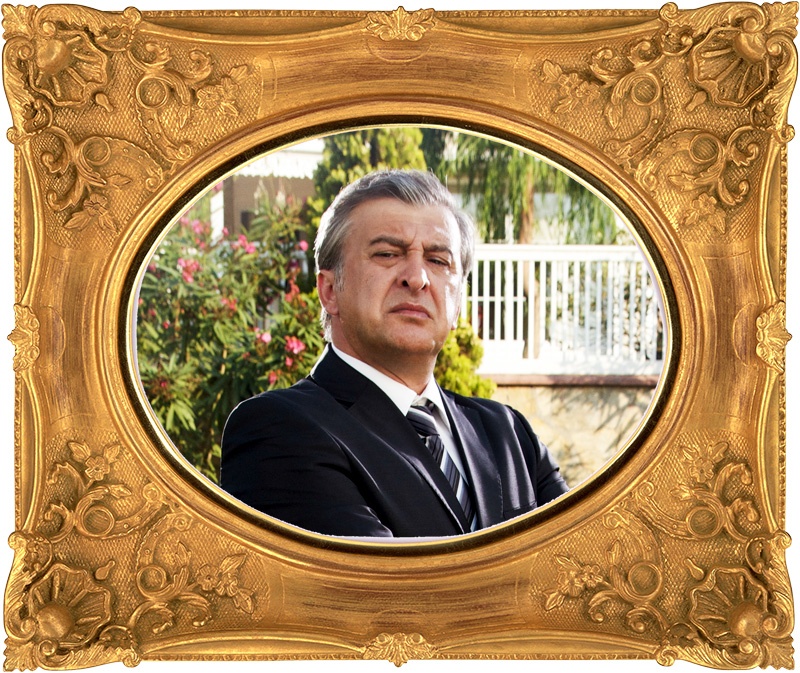 Azı zarar, çoğu da zarar;
Ortası karar:
Tapu Sicil Muhafızı bakış açısı
- Korumacı
- Kuralcı (1007)
- Endişeli (1007)
- Detaycı
- İnisiyatif almaya daha uzak (1007)
- Gelenekçi: Geçmişte verilen talimatların doğruluğundan pek şüphe etmeyen.
25
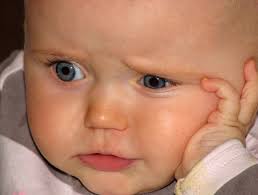 Ne Zaman Mutlu ve Huzurlu Oluruz ?
26
- Daha makul bir 1007 olduğunda,
- Akitli işlemlerden kurtulduğumuzda…
27
TEŞEKKÜRLER
28